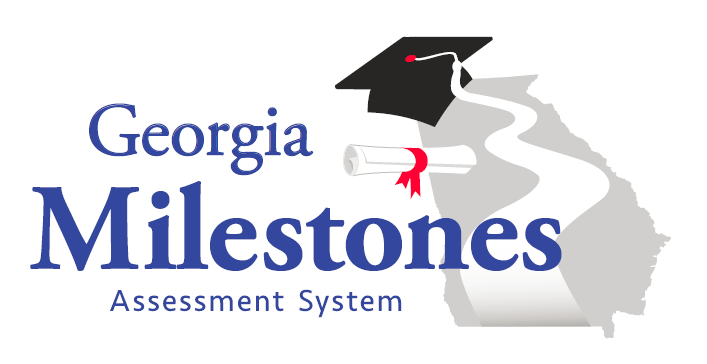 Fall Assessment Conference – Part 3Accessibility
Supports for Assessment
2017-2018
Link to Recording: https://attendee.gotowebinar.com/register/6100399857330158337 
This presentation can be found at http://testing.gadoe.org  > Assessment Presentations
1
Overview
Changes is Georgia’s testing program, curriculum standards, and current technology allow us to provide greater supports to all students
General Education
English Learners 
Students with Disabilities
Students with 504 Plans
Review existing accessibility policies
Highlight the decision-making process that can be used by educational teams to select, administer, and evaluate various student supports
2
Paradigm Shift
With the development of our new assessments, we can optimize accessibility
Accessibility is now considered for students who previously would have been ineligible for specific accessibility features and accommodations
Three-tiered approach to accessibility
Universal tools
Test Administration Procedures
Accommodations
3
Three-Tiered Approach to Accessibility
4
Support Types
Embedded Supports are delivered through INSIGHT for ACCESS and Georgia Milestones
Text-To-Speech
Line Guide
Non-Embedded Supports are independent of testing mode and provided by examiners
Braille
Paper formula/reference sheet
5
Universal Tools
Accessibility supports available to all students
Students should be using these tools in classroom
6
Universal Tools in INSIGHT
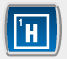 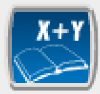 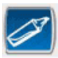 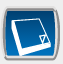 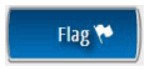 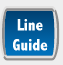 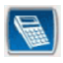 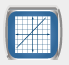 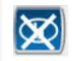 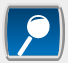 7
Test Administration Procedures
Allowed for all students provided that all testing and security requirements are met
Care must be taken to ensure provision does not lead to an irregularity
Handheld Calculator
Printed Periodic Table
Printed Formula Sheets
Properly Assign Text-To-Speech 
Testing arrangement
Classroom vs lab setting
The provision of test administration procedures      must be made at the system-level
8
Accessibility Features
Vary across assessments 
Depend upon the constructs being assessed 
Test design
9
Checks for Accessibility
Clearly defined constructs
Use principles of Universal Design
Item developers consider:
Testing modes 
Accommodations
Online platform
Universal tools
Conduct field tests
Georgia teachers participate content and bias reviews
10
Georgia Teachers
Participate in content and bias reviews 
Over 100 Teachers representing
Every state region 
Core content area
Ethnic Group
Teachers of special student populations 
Verify appropriateness of test items
Review item performance data
11
Universal Design
12
Structure of Assessment
Variety of Item Types
Technology Enhanced Items
Allows for better discrimination between students with partial knowledge and students with no knowledge
Selected Response
Constructed Response
Extended Writing
13
Selected Georgia Standards
Grade 3 - ELAGSE3W6: With guidance and support from adults, use technology to produce and publish writing (using keyboarding skills) as well as to interact and collaborate with others

Grade 4 - ELAGSE4W6: With some guidance and support from adults, use technology, including the Internet, to produce and publish writing as well as to interact and collaborate with others; demonstrate sufficient command of keyboarding skills to type a minimum of one page in a single sitting 
 
Grade 5 - ELAGSE5W6: With some guidance and support from adults, use technology, including the Internet, to produce and publish writing as well as to interact and collaborate with others; demonstrate sufficient command of keyboarding skills to type a minimum of two pages in a single sitting
14
Ensure Better Access
Tools designed to provide better access
Students should know how and when to use
Highlighter—mark key details and the main idea
Line Guide—track print top to bottom
Sticky Note—annotating text, recording thoughts questions
Cross off—eliminating choice, structure thoughts
Magnifier—enlarge information on the screen
15
Ensure Better Access
Accessibility is tied to daily instruction
Teachers model in whole groups
Students exposure
Using classroom technology
Use media specialist/technology supports
16
Who will tools benefit?
Students with weaker organizational skills
Students who have challenges transferring and tracking information
Students have difficulty remembering information
17
Accommodations
Accommodations allow access…
they are practices and procedures in the areas of presentation, response, setting, and scheduling that provide equitable instructional and assessment access for students with disabilities 
Accommodations reduce or eliminate the effects of a student’s disability  or limited English proficiency
Accommodations do not provide an unfair advantage
Accommodations do not reduce or change learning expectations
18
Modifications
Modifications, on the other hand, involve:

Changing, lowering, or reducing learning or assessment expectations 
May result in implications that could adversely affect a student throughout that individual’s educational career
Examples include
Requiring a student to learn less material
Revising assignments or tests to make them easier
Modifications are not allowed on Georgia assessments
19
Important Points
Allowable accommodations always grow out of the content and skills measured by the assessment and the purpose of the assessment

Teams and committees should consider the purpose and content of the assessment  as well as the individual student’s need and circumstance when selecting accommodations

Inappropriate use of accommodations can (and does!) negatively impact student achievement
20
Accommodations
Accommodations provide access for demonstration of achievement

Allow participation
Do not guarantee proficiency 
and therefore should not be selected solely as mean to help ensure proficiency

Must be required by the student in order to participate in the assessment

Must be provided during routine instruction and assessment in the classroom (both before and after the state tests are administered)
21
Accommodations
Some accommodations appropriate for instruction are not appropriate for assessments
It may be appropriate to use some instructional accommodations to provide access to grade level content, but these should be faded over time

The ultimate goal is always meaningful measurement of what the student has learned as a result of instruction
22
Accommodations
In Georgia accommodations MAY NOT

Alter, explain, simplify, paraphrase, or eliminate any test item, reading passage, writing prompt, or choice option

Provide verbal or other clues or suggestions that hint at or give away the correct response to the student
Only state-approve accommodations may be used on state-mandated assessment, following the guidance issued
23
Eligible Students
Students eligible for accommodations include:
Students with Disabilities
students with individualized educational plans
students served under Section 504*
English Learners
Students qualifying for language assistance services
EL students who are also SWD
Students who have exited language assistance services in the last two years (EL-Monitored)**
*Only in the rarest of circumstances would a 504 student qualify for a conditional accommodation
**ELL-M students are not eligible for conditional accommodations
24
Target Skills vs Access Skills
Target Skills:  those skills and concepts the test is designed to measure

Access Skills:  those needed by the student to demonstrate knowledge and application of the target skills

	Accommodations do not alter target skills
25
Key Considerations
Different tests serve different purposes 

Accommodations may be allowed for one test, but not for another…it has to do with the test’s purpose and what is it designed to measure

When considering an accommodation, consider the purpose of the test and what it is designed to measure
26
Key Considerations
Accommodations are tools  that provide students with access and help them demonstrate what they have learned

It is important to consider the type of tool needed for the specific job at hand
If the wrong tool is used, the job will not be done well
If the student does not know how to use the tool, the tool will not be effective (at best) and can be destructive (at worst)
27
Key Considerations
It is important that we match the right student to the right tool
In making decisions we need to think about the student characteristics (disability / language proficiency) and how those characteristics interact with the specific content area
Decisions should be made individually and can differ by content area based on need
28
Key Considerations
For students with disabilities we should consider –
The characteristics of the disability or the combination of disabilities for the individual student 
How the disability affects/impacts the learning of specific content
How the disability affects/impacts the demonstration of learning
29
Key Considerations
For English Learners we should consider –
The student’s level of English proficiency
The student’s level of literacy in English
The student’s level of native language proficiency
The student’s level of literacy in native language
30
Key Considerations
For English Learners who also have a disability we should consider –
Whether the need is based on 
The disability or 
Language acquisition needs or
Some combination of both

The IEP team should include an language service teacher to help make appropriate decisions – services should be coordinated
31
Key Considerations
For all students we should consider – 

The student’s need for the accommodation
The student’s experience with the accommodation
The accommodation was of benefit to the student
The student’s feelings and beliefs about the accommodation
32
Standard Accommodations
Accommodations which provide access to students in order to demonstrate their achievement of target skills

Standard accommodations do not alter or encroach on the construct measured
As with any accommodation, it is important that the student require the accommodation and use it regularly during routine instruction and assessment
33
Conditional Accommodations
More expansive accommodations that provide access for students with more severe disabilities who would not be able to access the assessment  to demonstrate their achievement without such support

Should be used sparingly, per State Board Rule
Must be considered when interpreting scores
34
Conditional Accommodations
Guidance on the appropriate use of conditional accommodations is provided in the Student Assessment Handbook
Only students meeting the guidance criteria are eligible for conditional accommodations
The educational plans for students qualifying for conditional accommodations must include specific goals that address the deficits which  necessitate the accommodation
35
Conditional Accommodations
Three accommodations are considered conditional for the Georgia Milestones Assessment:
Signing ELA passages (SWD only)
Oral reading of ELA passages (grades 3 – 12)
Use of a basic function calculator (SWD only) for students in grades 3-5
No student in grades 6-12 can use a calculator on the no-calculator subsection of test
Most students are expected to participate in standard administrations, with less than 3% receiving a conditional administration (State Board Rule 160-3-1.07)
36
Why must we attend to the guidance for conditional accommodations?
These accommodations were never intended to be available for all students

The guidance is designed to protect the accommodations for students who truly require them
37
Why must we attend to the guidance for conditional accommodations?
Anytime an accommodation is considered it is important to reflect what the test is designed to measure
The goal is meaningful (i.e., valid) measurement of student achievement

It is important to consider the long term effects of inappropriate accommodation use
Accommodations should foster independence, not dependence
38
Consider the Constructs
Each section of ELA tests has items that are designed to measure reading comprehension
Inherent in the state curriculum in the elementary and middle grades are reading strategies and skills
Each test has a range of passages on it

The Georgia Milestones mathematics tests in grades 3-5 are designed to measure computational skill and mathematical understanding
Inherent in the state curriculum in the elementary and middle grades are mathematics procedures and processes
39
Key Consideration
Conditional accommodations provide additional access to the test for certain students
students must still interact with text (passage may be read once) and numbers (basic calculator only for students in grades 3-5)
in this way, the accommodation facilitates the students’ access and is not a substitute for the skills measured
40
Oral Reading of ELA Passages: SWD
The use of this conditional accommodation for the English Language Arts Georgia Milestones, regardless of grade level, must be restricted to only those students with IEPs who meet the ALL eligibility criteria outlined below: 
The student has a specific documented disability that severely limits or prevents his or her ability to decode text at any level of difficulty, even after varied and repeated attempts to teach the student to do so (i.e., the student is a non-reader, not simply reading below grade level); and
The student has access to printed materials only through a reader or electronic format during routine instruction; and 
There are clear and specific goals within the student’s IEP addressing the deficits which necessitate the need for this conditional accommodation
41
Signing of ELA Passages: SWD
The use of this conditional accommodation for the English Language Arts Georgia Milestones, regardless of grade level, must be restricted to only those students with IEPs who meet the ALL eligibility criteria outlined below: 
1. The student is deaf and has a specific documented disability that severely limits or prevents his or her ability to decode text at any level of difficulty, even after varied and repeated attempts to teach the student to do so; and 
2. The student has access to printed materials only through a sign-language interpreter or is provided with signed text or other electronic format during routine instruction; and 
3. There are clear and specific goals within the student’s IEP addressing the deficits which necessitate the need for this conditional accommodation
42
Oral Reading of ELA Passages: EL
The use of this conditional accommodation for the English Language Arts Georgia Milestones, regardless of grade level, must be restricted to only those EL students who meet ALL eligibility criteria outlined below: 
1. The student’s English proficiency scores and performance in the classroom indicate that the student cannot access, retain, or comprehend text without the assistance of a reader (i.e., the student is unable to access English text due to their language proficiency, not simply reading below grade level); and 
2. The student is not poised to exit language services within the current school year; and 
3. There are clear and specific goals within the student’s educational plan addressing the deficits which necessitate the need for this conditional accommodation
43
Why is reading of ELA passages restricted?
Students in the primary grades are learning to read
The curriculum standards in these grades include decoding and fluency – these things are completely compromised when the student does not read
High School students must demonstrate that they can read a range of text effectively to be college and career ready
It is imperative that we have a clean, accurate measure of student reading skill so that problems can be identified and appropriate services provided if needed
44
Reading of Test Questions
Many students who need accommodations are struggling readers (e.g., read below grade level)
Reading of the questions reducing the reading load and allows the student to focus on the passages
Given that we are not attempting to measure reading comprehension on other content area tests (Mathematics, Science, Social Studies), it is permissible to read any prompts that accompany the items
This should only be done when appropriate
45
Use of a Basic Function Calculator(SWD only)
The use of this conditional accommodation for the Mathematics Georgia Milestones for students in grades 3 - 5 must be restricted to only those students with IEPs who meet ALL eligibility criteria outlined below: 
1. The student has a specific disability that prohibits him or her from performing basic calculations (i.e., addition, subtraction, multiplication, and division), even after varied and repeated attempts to teach the student to do so; and 
2. The student is unable to perform calculations without the use of a calculation device, which the student uses for routine classroom instruction; and 
3. There are clear and specific goals within the student’s IEP addressing the deficits which necessitate the need for this conditional accommodation 
Only a basic function calculator or function adapted calculator may be used; scientific calculators are not allowed
46
What is a basic function calculator?
A basic function calculator has the four computational functions (addition, subtraction, multiplication, & division)
Many basic function calculators also have square root and percentage functions

A basic function calculator is not a scientific calculator
These calculators have additional functions that encroach on the concepts and skills inherent in the curriculum
Programmable calculators are not allowed on any state assessment
47
Special Accommodations Requests
In RARE circumstances a student with a disability may need an accommodation that is not on the approved list

Follow the procedures in the Student Assessment Handbook to submit a request for consideration

Such requests should be vetted locally first and should be requested only on an individual basis
We cannot approve any request which modifies test content
We cannot approve requests for “classes” of students
48
Additional Resources
The following resources are available at: 
http://www.gadoe.org/Curriculum-Instruction-and-Assessment/Assessment/Pages/Information-For-Educators.aspx 
Student Assessment Handbook

Accommodations Manual for SWD

Frequently Asked Questions 

ACCESS for ELs Accessibility and Accommodations Guidelines
49
Questions & Concerns
Melissa Fincher
Deputy Superintendent
Assessment & Accountability
404.651.9405
mfincher@doe.k12.ga.us

Mary Nesbit-McBride
Assessment Specialist
Assessment & Accountability
404.232.1207
mnesbit@doe.k12.ga.us
Scott Dorsey
Education Program Specialist
Special Education Services and Supports
404.656.2847
sdorsey@doe.k12.ga.us


Jacqueline Ellis, Ed.D. 

ESOL Specialist 

(404) 463-1858 

jellis@GaDOE.k12.ga.us
50